Fig. 2 Representative current traces (A) from side-to-side coupled pairs from NZ (left), OP (center) and CCP ...
Cardiovasc Res, Volume 72, Issue 2, November 2006, Pages 241–249, https://doi.org/10.1016/j.cardiores.2006.07.005
The content of this slide may be subject to copyright: please see the slide notes for details.
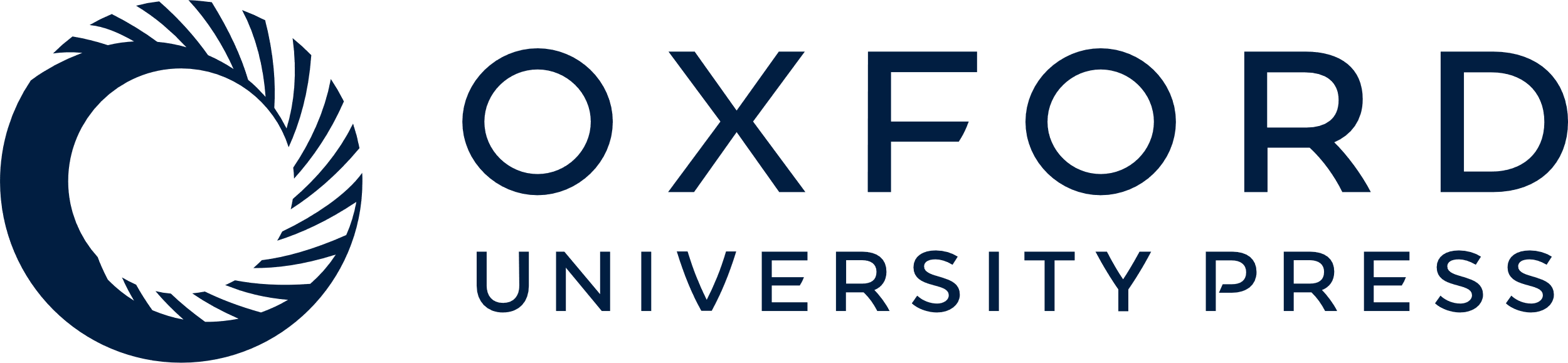 [Speaker Notes: Fig. 2 Representative current traces (A) from side-to-side coupled pairs from NZ (left), OP (center) and CCP (right). Positive and negative currents in cell 2 are shown in response to Vt of +10 and −10 mV (as marked) (5 s duration) applied to cell 1 while the membrane voltage of cell 2 was maintained at 0 mV. (B) Microscopic images of the side-to-side coupled cell pairs from each of the regions above. Scale bars for images: 20 μm.


Unless provided in the caption above, the following copyright applies to the content of this slide: Copyright © 2006, European Society of Cardiology]